Demographic Change (Labour/Ageing/Young Farmers) and Gender
Current Situation
Farmers are ageing and a higher proportion of the youth in South Asia than in Southeast Asia, are employed in agriculture, (except in the Philippines). 

Women comprise half or more of the labor inputs in rice production and post-production in Southeast and South Asia but women’s roles vary across countries, by production systems, availability of male labor, social class

Although women’s roles vary in relation to men, these roles cannot be understood properly.
Toward 2030
Some of the major trends in male and female share of total population (economically active) and changes in gender roles are the outcome of a broader process of economic growth and are likely to be reinforced in the future as agriculture undergoes structural transformation
Outmigration
With increasing out-migration of men and women, the traditional gendered division of labor in rice production will become weaker, with women not only increasingly providing field work for rice production but also taking on managerial and decision making roles on the farm.
Mechanization
Mechanization of labor intensive activities such as transplanting, harvesting, threshing will increase and these will have gender-differential impacts on livelihoods and will have implications in poverty alleviation, ensuring food, health and nutrition security
Youth Education
There is gender parity in access to education among children and among the youth. With increasing education of rural youth, more training and employment opportunities to addressing poverty among rural youths, especially for females are needed, more government agencies and private companies should be encouraged to invest on agribusiness ventures to reduce the exit of the youths from the rural areas
Needs Identified
Strategic research is needed on gender issues

Data are needed to better understand gender roles in agriculture and how they change over time and in response to new opportunities.

There is a need for extension support to better engage women and youth in rice production
Policy Recommendations
Government policies in different countries should pay serious attention to the following: 
increasing recognition of the important contributions of women to rice farming systems, to enhance their current role and raising awareness among women and men of the  important role that women play in agriculture and rice in particular.

identify opportunities for knowledge and skill acquisition by rural women and youth through appropriate training to increase their job opportunities;
Policy Recommendations
Provide support for diversification of livelihoods, which is important to poverty reduction, supplementing income-generating activities for women combined with necessary support services such as distribution of seeds of improved rice varieties, promote establishment of community seed banks (including training on production of high quality seeds, seed storage, management of CSBs) 

Implement human development personnel policies that reduce discrimination against women and provide an enabling environment for the greater employment of women in research, extension and input supply.
Government policies in different countries should pay serious attention to the following:
Policy Recommendations
Government policies in different countries should pay serious attention to the following:
encourage greater participation of female professionals in conferences on agriculture and farming systems, and at the policy formulation level;

organize policy dialogues, workshops to sensitize the scientific community and extension personnel to the problems of women and youths involved in agriculture.

continuous monitoring of the impact of agricultural and rural development programs and policies on women and youths.

support diversification of livelihood and supplementing income-generating activities for women combined with necessary support services such as credit and marketing facilities,
Policy Recommendations
Government policies in different countries should pay serious attention to the following: 

provide incentives to farming communities to invest remittances in farms, build assets and establish savings/credit groups to reduce the need to borrow money, and provide access to appropriate financial services;

improve rural infrastructure to promote markets, rural/urban linkages and rural non-agricultural employment, especially for women who have social and economic responsibilities
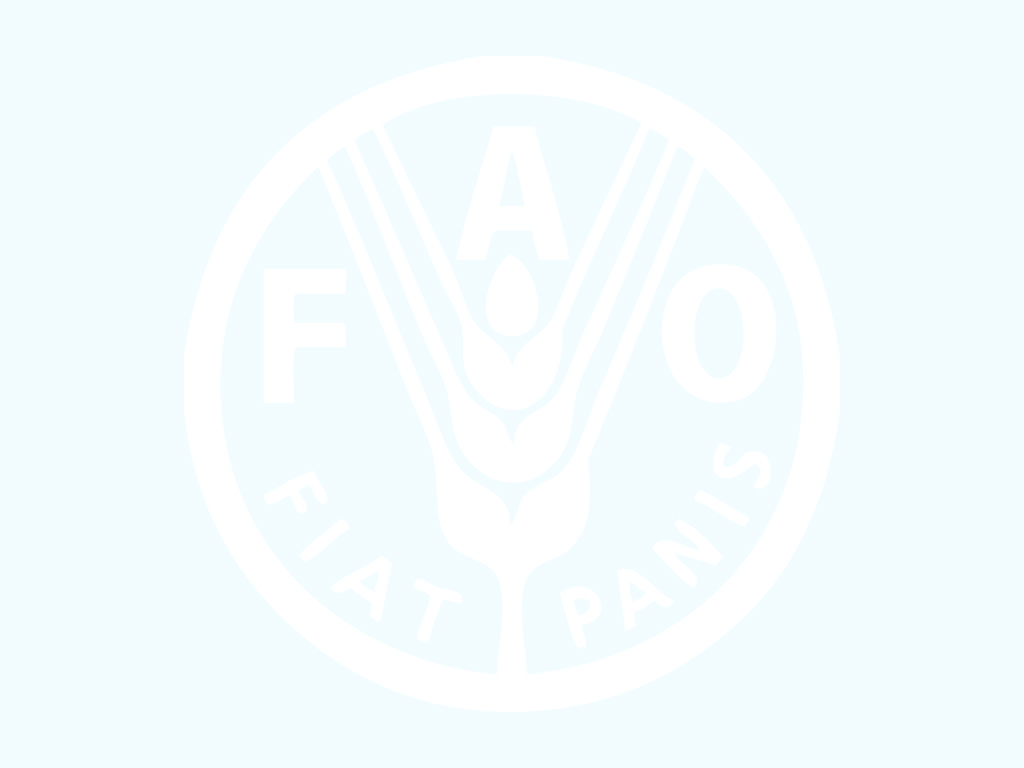 Cumulative Investment Requirements 
for East Asia - 2005/07 to 20501
Thank you
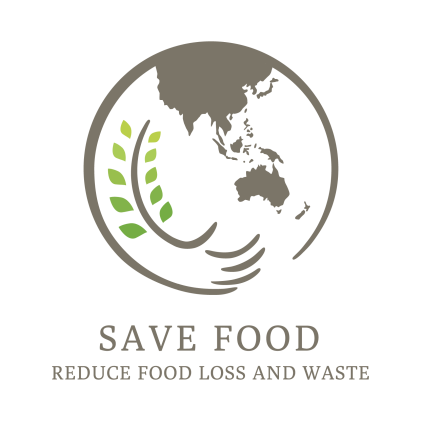 1Source: Capital Requirements for Agriculture in Developing Countries to 2050. FAO Rome (2009)
(All numbers are in 2009 US$ values)